Родопа – планината на Орфей
Емилия Петкова СОУ"Хр.Ботев"Айтос”
1.Географско положение
В коя част на България е разположена планината?
/Кликни върху посоките, за да провериш/
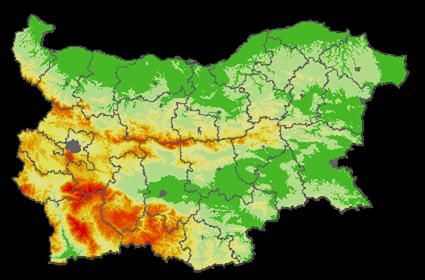 на север
до Горнотракийската низина
на изток
Р
до долината на р. Марица
о
д
о
п
и
на запад
до долината на р. Места
Емилия Петкова СОУ"Хр.Ботев"Айтос”
1.Географско положение
Родопа се разделя на два главни дяла.
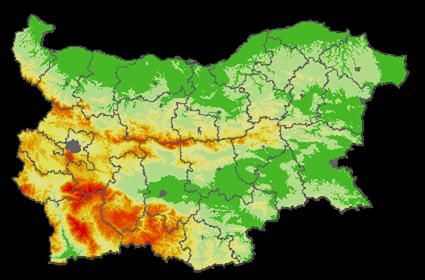 Източни Родопи
Западни Родопи
Емилия Петкова СОУ"Хр.Ботев"Айтос”
2.Природа
Най-висок връх – Голям Перелик ( 2191м);
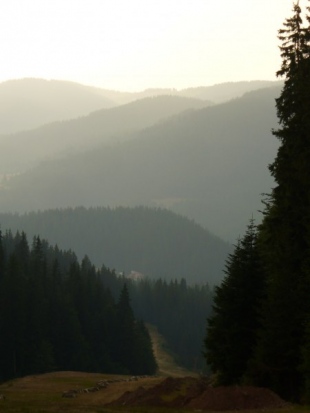 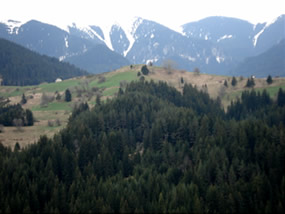 Емилия Петкова СОУ"Хр.Ботев"Айтос”
2.Природа
б) природни забележителности;
Ягодинската пещера
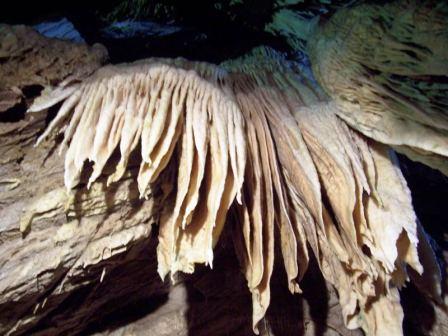 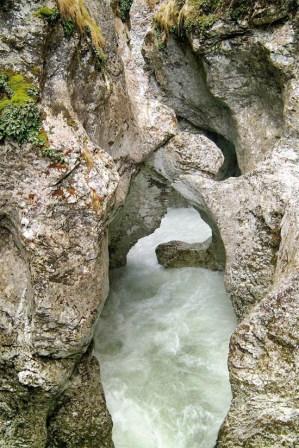 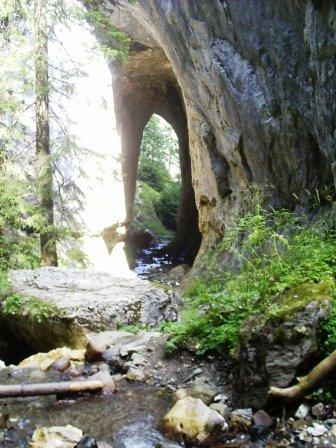 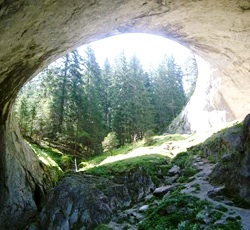 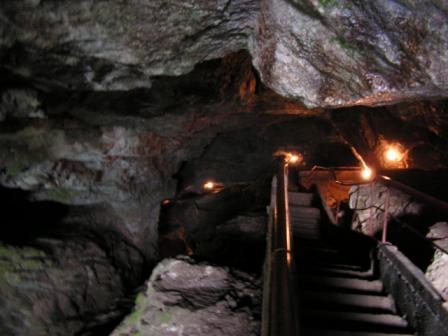 Чудните мостове
Дяволското гърло
Емилия Петкова СОУ"Хр.Ботев"Айтос”
2. Природа
зимата – на запад студена, а на изток - мека;
в) лятото – на запад прохладно, а на изток -топло
Емилия Петкова СОУ"Хр.Ботев"Айтос”
2. Природа
в) реки: Въча, Чепеларска, Арда;
р.Чепеларска
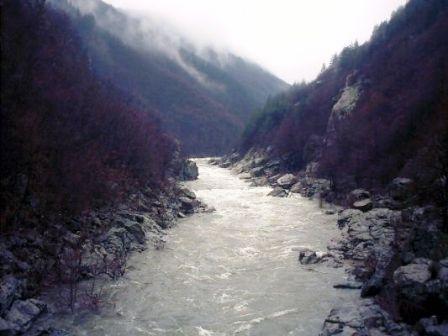 язовир “Въча”
Р. Арда
Емилия Петкова СОУ"Хр.Ботев"Айтос”
г) езера;
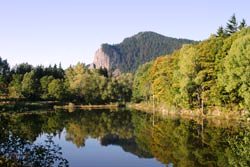 Смолянските езера
Емилия Петкова СОУ"Хр.Ботев"Айтос”
д) лечебни извори;
Велинград
Наречен
е) растителност;
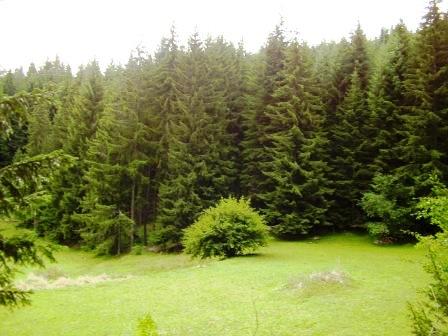 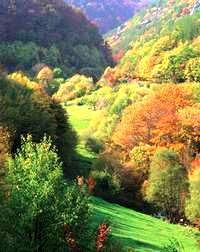 в Западните Родопи -
в Източните Родопи--
иглолистни гори  и поляни
широколистни гори
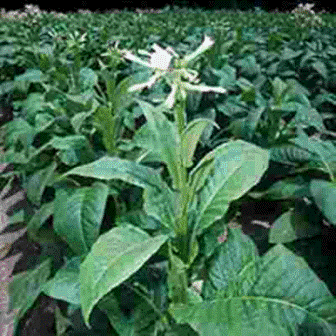 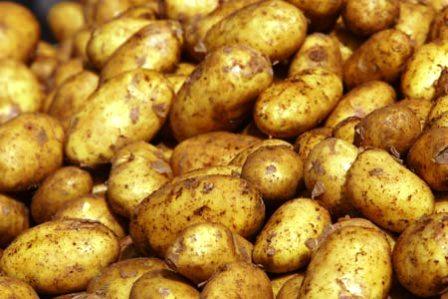 в подножието на планината -
тютюн и картофи
/кликни върху символа
/
Емилия Петкова СОУ"Хр.Ботев"Айтос”
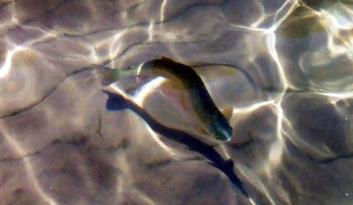 ж) животински свят;
в езерата -
пъстърва
в горите -
сърни и елени, диви свине, мечки и др.
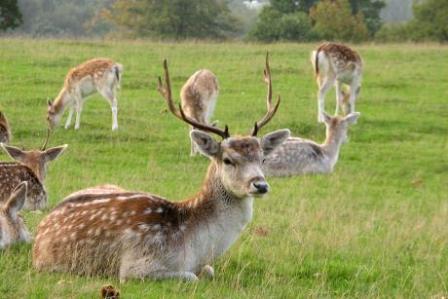 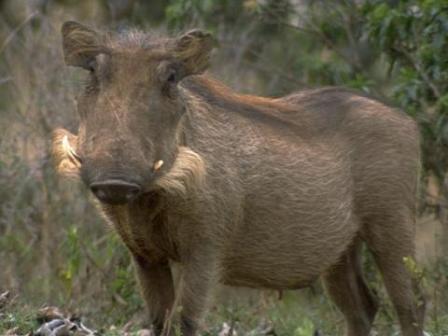 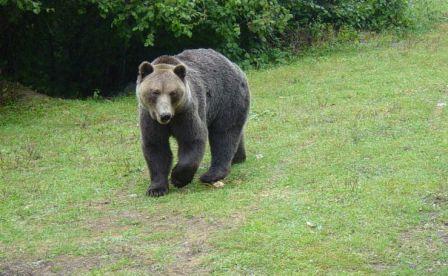 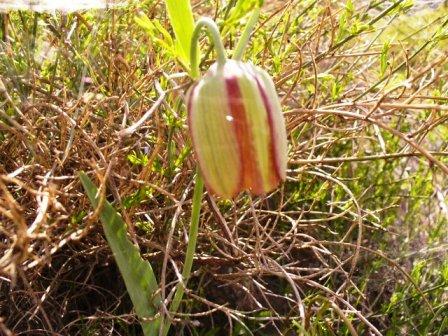 редки растения-
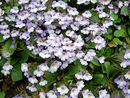 родопско лале, силивряк
/кликни върху символа
/
Емилия Петкова СОУ"Хр.Ботев"Айтос”
3.Трудова дейност на хората
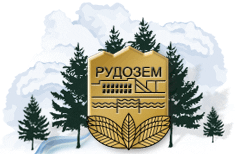 а) животновъдство;
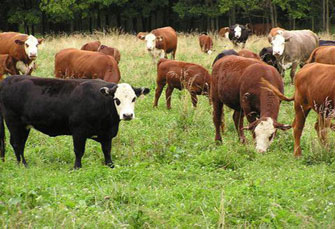 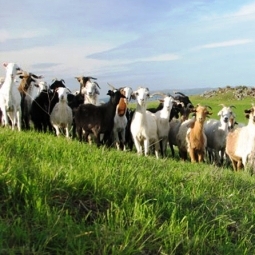 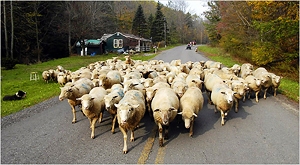 б) рудодобив;
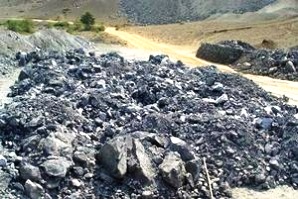 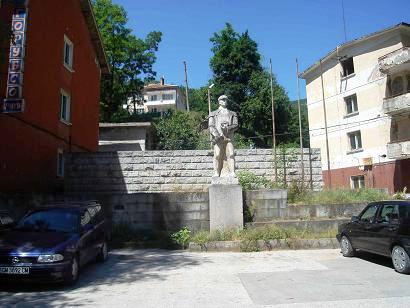 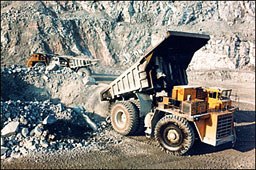 Мадан
Рудозем
Лъки
Емилия Петкова СОУ"Хр.Ботев"Айтос”
3.Трудова дейност на хората
по течението на реките има:
- развъдници за риба;
- водни електроцентрали;
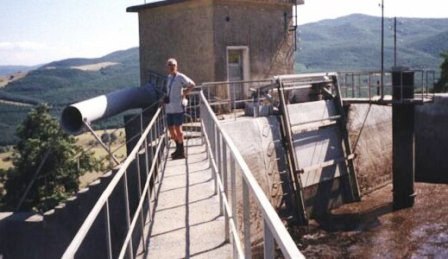 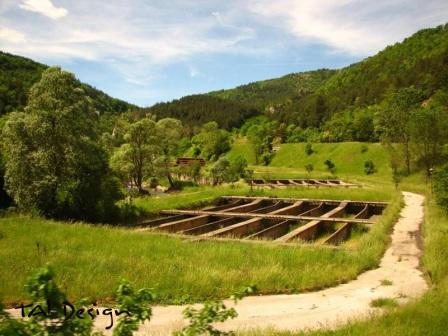 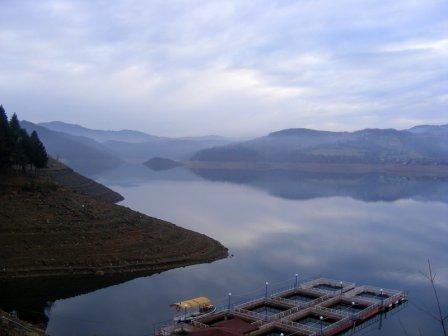 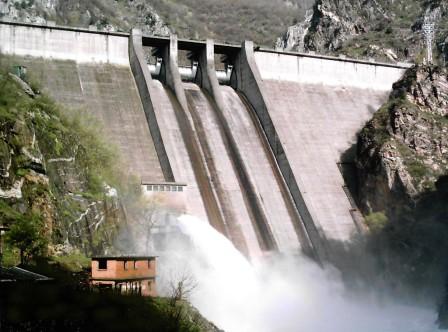 туристическа дейност-
“Пампорово”, Велинград, Девин
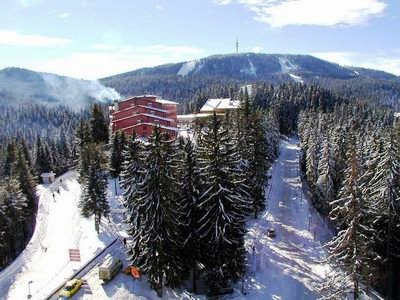 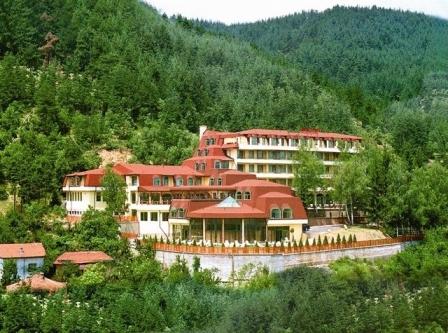 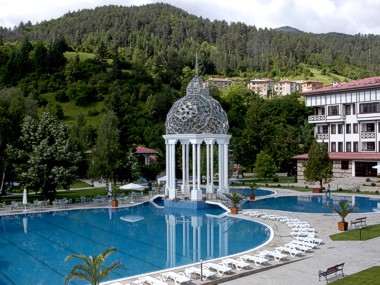 /
/кликни върху символа
Емилия Петкова СОУ"Хр.Ботев"Айтос”
4. Селища
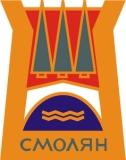 а) Смолян – разположен в западните Родопи; занаятчийски център,наблизо е курорта “Пампорово”;
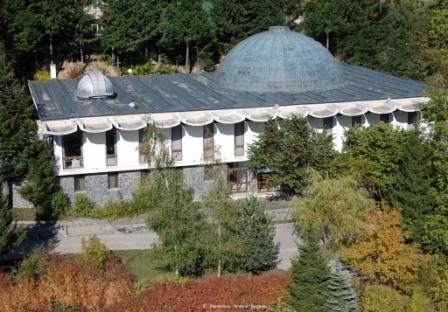 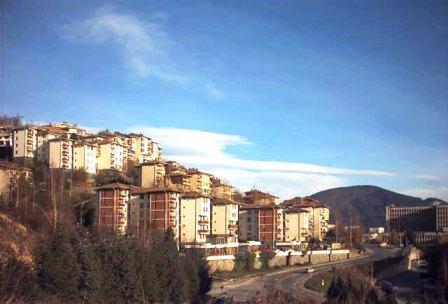 планетариума
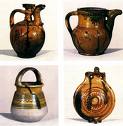 /Намерете го в атласа./
Емилия Петкова СОУ"Хр.Ботев"Айтос”
4. Селища
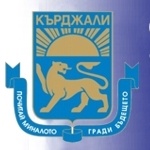 б) Кърджали – разположен по бреговете на р. Арда; най- голямо селище и идустриален център в Източните Родопи ;
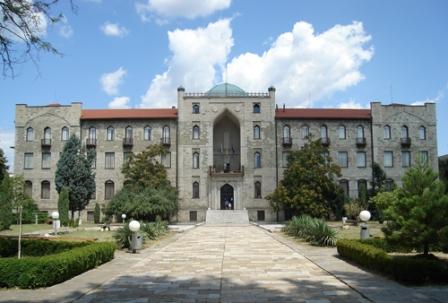 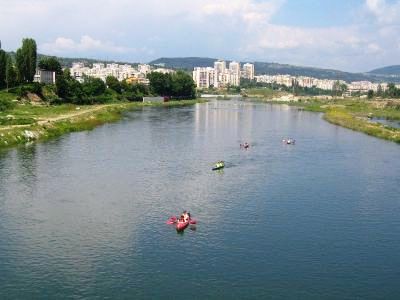 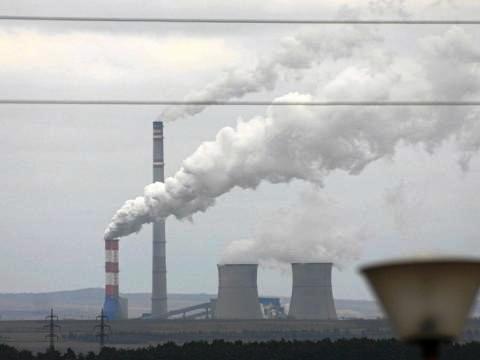 историческия
музей
р. Арда
олово-цинковия завод
/Намерете го в атласа./
Емилия Петкова СОУ"Хр.Ботев"Айтос”
4. Селища
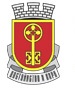 в) Хасково – разположен в североизточните части на планината; производство на тютюневи изделия, машини, платове и др.;
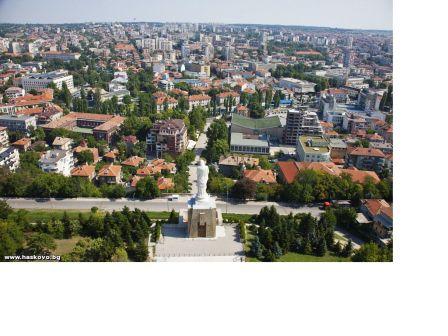 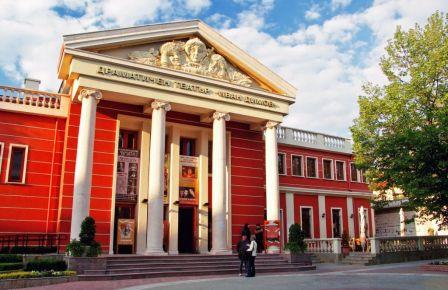 изглед от Хасково
драматичния театър
/Намерете го в атласа./
Емилия Петкова СОУ"Хр.Ботев"Айтос”
4. Селища
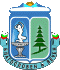 г)Велинград –"СПА столицата на България“;
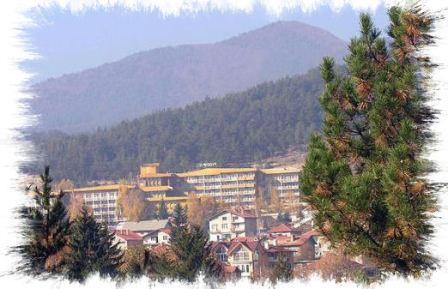 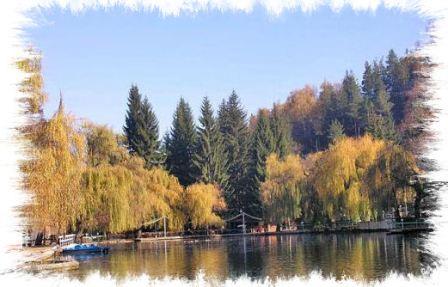 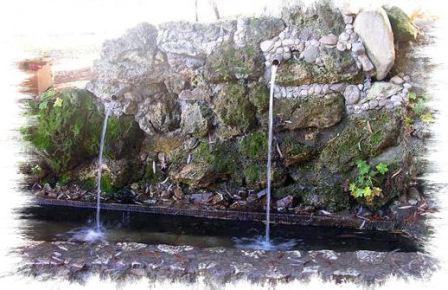 /Намерете го в атласа./
Емилия Петкова СОУ"Хр.Ботев"Айтос”
4. Селища
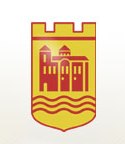 д)Асеновград;
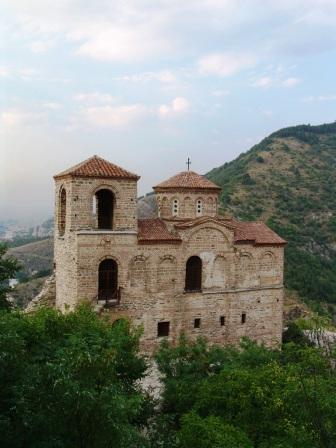 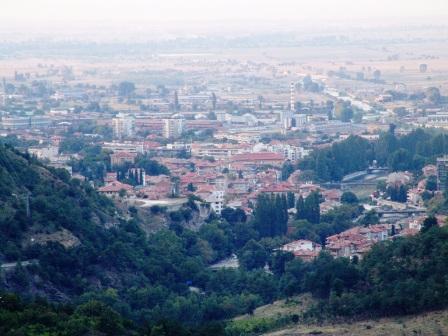 Асеновата крепост
/Намерете го в атласа./
Емилия Петкова СОУ"Хр.Ботев"Айтос”
4. Селища
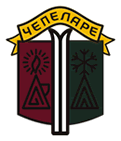 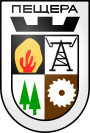 е)Чепеларе и Пещера
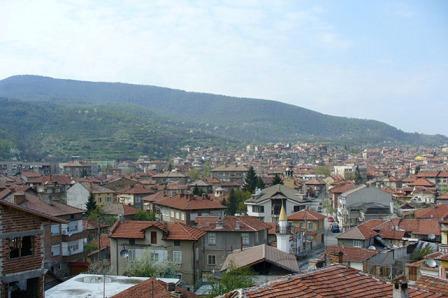 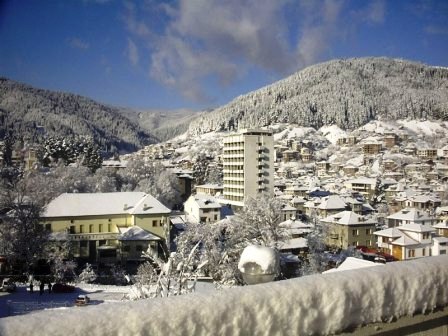 /Намерете ги в атласа./
Емилия Петкова СОУ"Хр.Ботев"Айтос”
За тези които обичат легендите
Емилия Петкова СОУ"Хр.Ботев"Айтос”
Благодаря ви 
за вниманието!
Емилия Петкова СОУ"Хр.Ботев"Айтос”